Pertemuan 12
POLITIK STRATEGI NASIONAL
Dr.Poni Sukaesih Kurniati, S.IP., M.Si
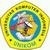 pengertian
Politik dalam arti politics mempunyai makna kepentingan umum warga negara suatu bangsa. Politik merupakan suatu rangkaian asas, prinsip, keadaan, jalan, cara, dan alat yang digunakan untuk mencapai tujuan tertentu yang dikehendaki.
Politik secara umum menyangkut proses penentuan tujuan negara dan cara melaksanakannya.
DR.  Poni Sukaesih Kurniati, S.IP., M.Si
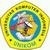 Str ategi merupakan seni dan ilmu dalam menggunakan serta mengembangkan kekuatan (ipoleksosbudhankam)
Politik nasional diartikan sebagai kebijakan umum dan pengambilan keputusan untuk mencapai suatu cita-cita dan tujuan nasional.
Strategi nasional adalah cara melaksanakan politik nasional dalam mencapai sasaran dan tujuan yang telah ditetapkan dalam konteks politik nasional.
Dr. Poni Sukaesih Kurniati, S.IP., M.Si
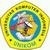 Penyusunan politik dan strategi nasional
Politik dan strategi nasional yang telah berlangsung selama ini disusun berdasarkan sistem kenegaraan menurut UUD 1945.
Suprastruktur politik
Infrastruktur politik
Dr.  Poni Sukaesih Kurniati, S.IP., M.Si
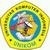 Stratifikasi politik nasional
Tingkat penentu kebijakan puncak
Tingkat kebijakan umum
Tingkat penentu kebijakan khusus
Tingkat penentu kebijakan teknis
Dr.  Poni Sukaesih Kurniati, S.IP., M.Si
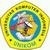 Politik pembangunan nasional dan manajemen nasional
Politik pembangunan sebagai pedoman dalam pembangunan nasional memerlukan kepaduan tata nilai, struktur, dan proses. Karena itu diperlukan sistem manajemen nasional yang berfungsi memadukan penyelenggaraan siklus kegiatan perumusan, pelaksanaan, dan pengendalian pelaksanaan kebijaksanaan.
Dr. Poni Sukaesih Kurniati, S.IP., M.Si
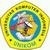 Sistem pertahanan keamanan rakyat semesta (Sishankamrata)
Berlandaskan pasal 30 UUD 1945 Ayat (2) kita menganut Sistem Pertahanan Keamanan Rakyat Semesta (Sishankamrata), yaitu sistem pertahanan yang  melibatkan segenap potensi yang dimiliki negara, dimana rakyat berperan sebagai kekuatan dasar dan TNI sebagai kekuatan inti.
Dr. Poni Sukaesih Kurniati, S.IP., M.Si
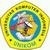 Strategi pemberantasan tindak pidana korupsi
Pemberantasan korupsi sejak era reformasi telah melalui beberapa tahapan. Tahapan pertama 1998-2004, melaksanakan kebijakan hukum (ekonomi, politik, sosial, HAM) dalam pemberantasan korupsi untuk memenuhi janji reformasi. Tahap kedua 2004-2008.
Dr.  Poni Sukaesih Kurniati, S.IP., M.Si
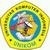 Pembangunan hukum dalam pemberantasan korupsi di masa mendatang, seharusnya menanamkan paradigma baru yaitu bahwa pencegahan dan penindakan serta pengembalian aset korupsi merupakan tiga pilar utama yang berkaitan erat dan harus dilaksanakan oleh KPK secara konsisten.
Dr. Poni Sukaesih Kurniati, S.IP., M.Si
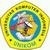 Otonomi daerah
Otonomi secara sempit diartikan sebagai mandiri, sedangkan dalam arti luas adalah berdaya. 
Jadi otonomi  daerah dapat diartikan pelimpahan kewewenangan dan tanggung jawab dari pemerintah pusat kepada pemerintah daerah.
Dr. Poni Sukaesih Kurniati, S.IP., M.Si
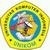 Otonomi daerah
Penyelenggaraan negara secara garis besar diselenggarakan dengan dua sistem, yaitu sistem sentralisasi dan sistem desentralisasi.
Sistem sentralisasi yaitu jika urusan yang berkaitan dengan aspek kehidupan dikelola di tingkat pusat.
Sistem desentralisasi adalah sistem ketika sebagian urusan pemerintahan diserahkan pada daerah untuk menjadi urusan rumah tangganya.
Dr.  Poni Sukaesih Kurniati, S.IP., M.Si
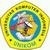 Latar belakang OTDa
Krisis ekonomi dan politik yang melanda Indonesia sejak tahun 1997 telah memporakporandakan hampir seluruh sendi-sendi ekonomi dan politik negeri ini yang telah dibangun cukup lama.
Sebagai respon dari krisis tersebut, pada masa reformasi dicanangkan suatu kebijakan restrukturisasi sistem pemerintahan yang cukup penting yaitu melaksananakan Otda.
Dr.   Poni Sukaesih Kurniati, S.IP., M.Si
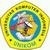 Tujuan dan prinsip OTDA
Untuk mencegah penumpukan kekuasaan di pusat.
Untuk mencapai pemerintahan yang efisien.
Agar perhatian lebih fokus kepada daerah.
Agar masyarakat dapat turut berpartisipasi dalam pembangunan ekonomi di daerah masing-masing.
Dr.  Poni Sukaesih Kurniati, S.IP., M.Si
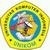 Otda dan demokratisasi
Otonomi daerah merupakan bagian tak terpisahkan dari sistem demokrasi yang berintikan kebebasan individu, kelompok, daerah untuk mengatur, mengendalikan, serta menyelenggarakan pemerintahan sendiri.
Dr. Poni Sukaesih Kurniati, S.IP., M.Si
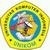